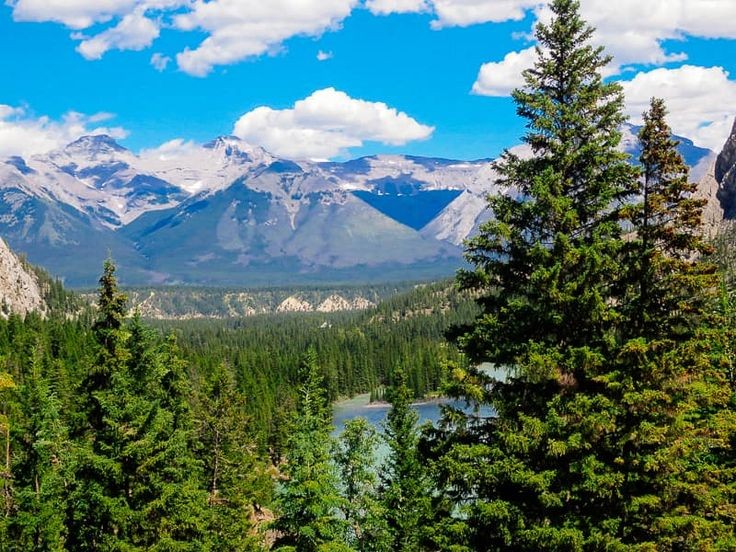 ВАЗДУХ
Природа и друштво за 3. разред
ИГРА: „Погрешно је једно слово”
И рибе морају да пишу.                                  
 
Кад тјерамо мачку кажемо - пас!          
 
Рим је врста дивље мачке. 
 
Петак је перната животиња.                 
    
Кош је паметна и лијепа животиња.   
 
 Родe и ластe се на јесен соле.
Д
И
С
А
Њ
Е
Без ваздуха нема живота.          Свим живим бићима је потребан ваздух.
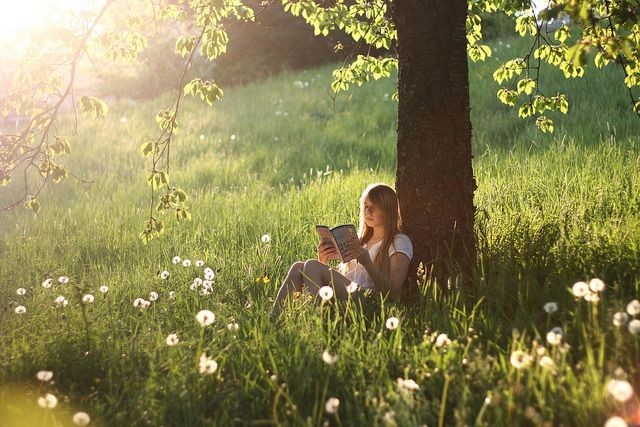 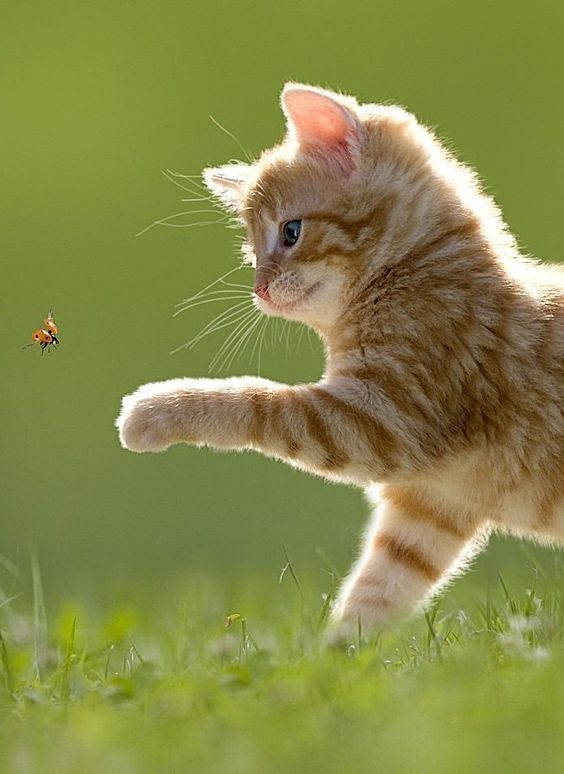 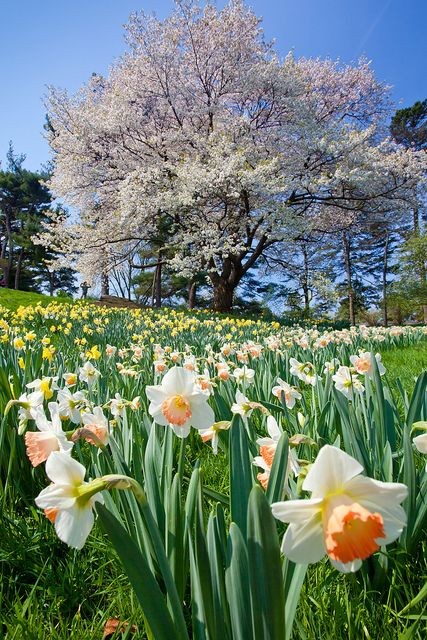 1. Шта је ваздух?
Ваздух је гас без боје, мириса и укуса.

2. Ко производи ваздух?

Ваздух производе биљке.

3. Да ли ваздух заузима простор?

Ваздух заузима простор. 
(У нашим плућима, балону...)
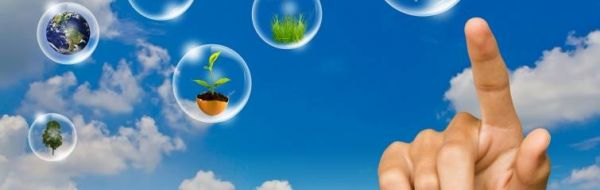 4. Да ли ваздуха има у води?
У води има ваздуха, зато што га користе водена створења.

5. Гдје је ваздух најчистији?

Ваздух је најчистији на планинама и у шумама.

6. Има ли у земљи ваздуха?

У земљи има ваздуха јер је потребан живим бићима који живе у земљи.
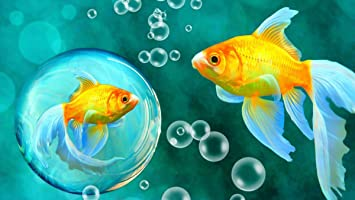 7. Како се зове кретање ваздуха?
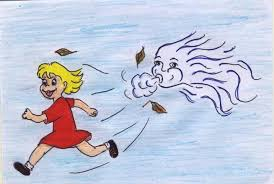 Кретање ваздуха се зове вјетар.

8. Ко чини ваздух нечистим?

Ваздух нечистим чине издувни гасови из аутомобила и фабричких димњака.

9. Како можемо побољшати квалитет ваздуха?

Квалитет ваздуха можемо побољшати тако што ћемо: садити дрвеће, биљке, чувати шуме, смањити употребу аутомобила у градовима...
10. Ко користи вјетар за покретање?


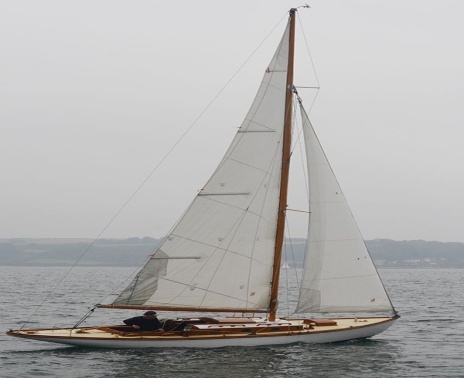 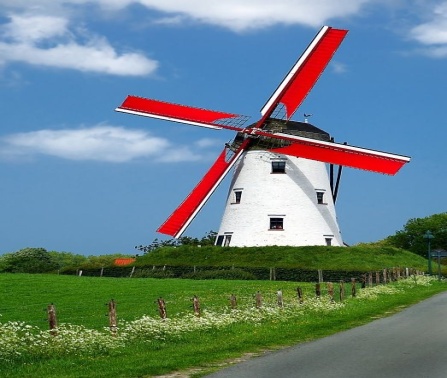 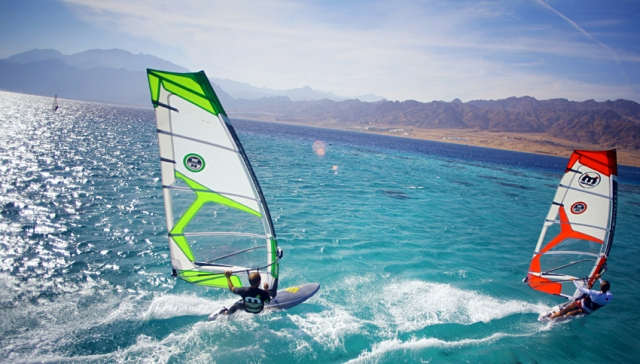 
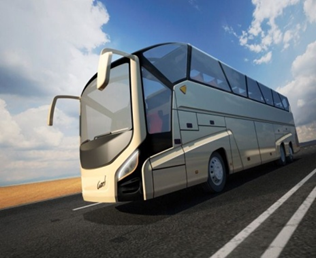 
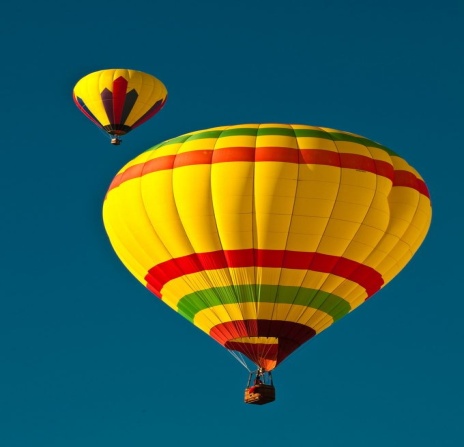 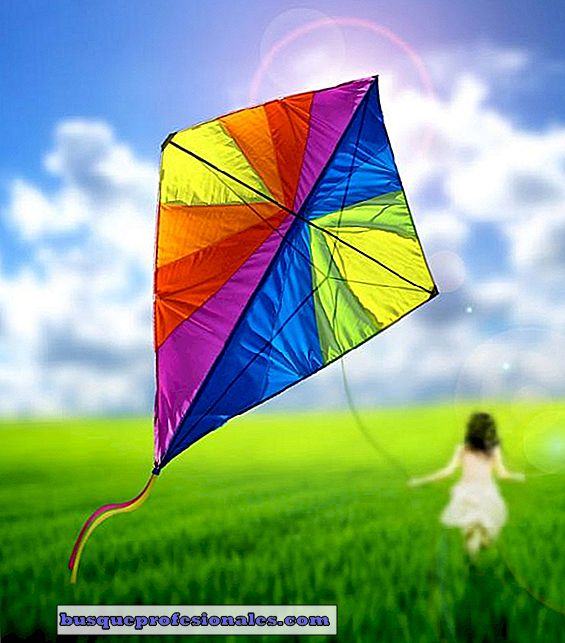 

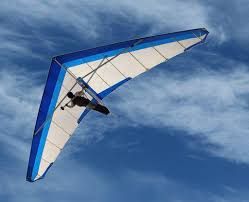 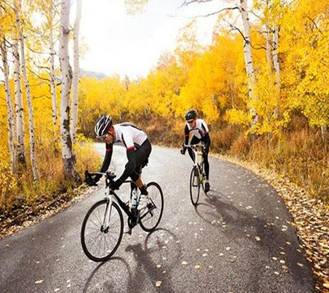 ЗАНИМЉИВО
Научници тврде да у сваком нашем даху има кисеоника који производе океанске биљке. Највећи произвођачи кисеоника нису стабла, него сићушне океанске алге. Живе тик уз површину воде и лебде ношене морским струјама. Колонија алги може бити дугачка и више стотина километара. Претпоставка је да морске алге производе 50 до 80 % кисеоника на земљи.
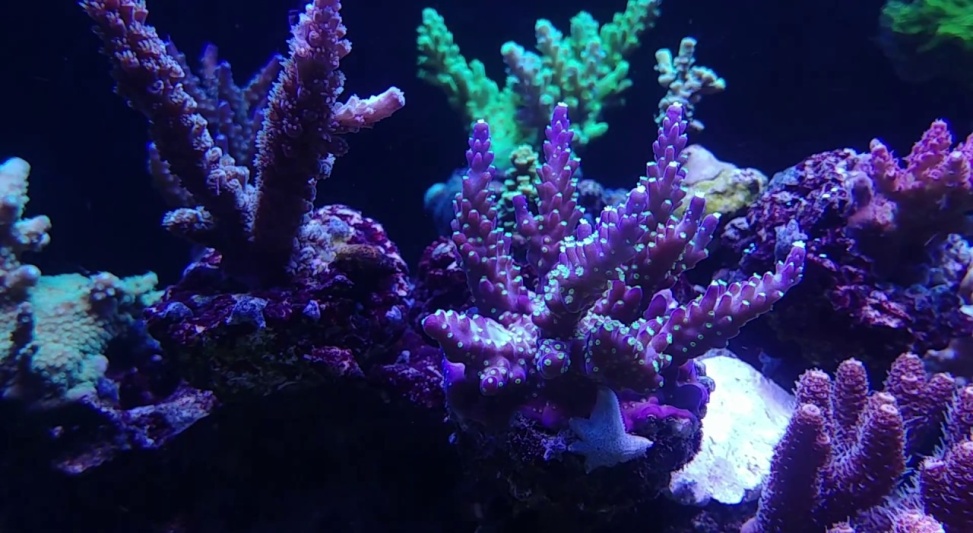 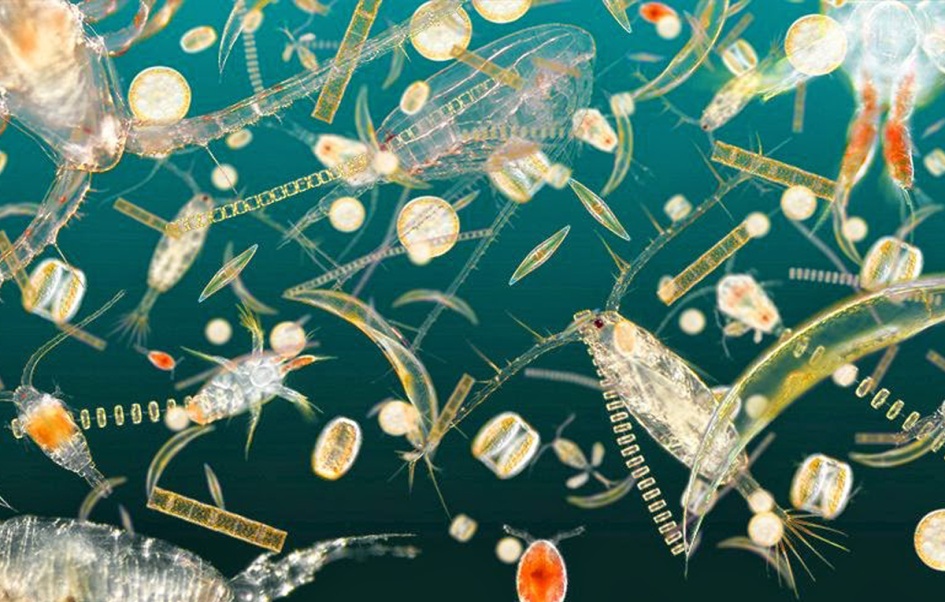